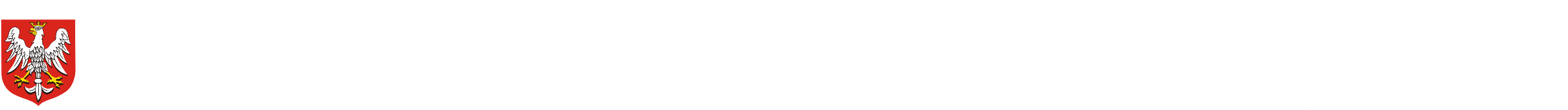 LOKALNE STANDARDY URBANISTYCZNE DLA INWESTYCJI MIESZKANIOWYCH NA TERENIE GMINY MOSINA
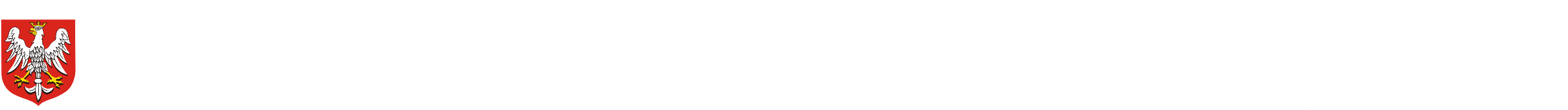 Ustawa o ułatwieniach w przygotowaniu i realizacji inwestycji mieszkaniowych oraz inwestycji towarzyszących
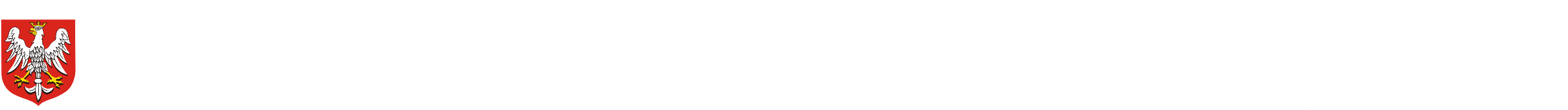 lokalizacja inwestycji nie musi być zgodna z zapisami miejscowych planów zagospodarowania przestrzennego

lokalizacja inwestycji musi być niesprzeczna z zapisami studium uwarunkowań i kierunków zagospodarowania przestrzennego (poza wyjątkami)  

ustawa nie dotyczy otulin form ochrony przyrody, ogrodów działkowych i obszarów szczególnego zagrożenia powodzią
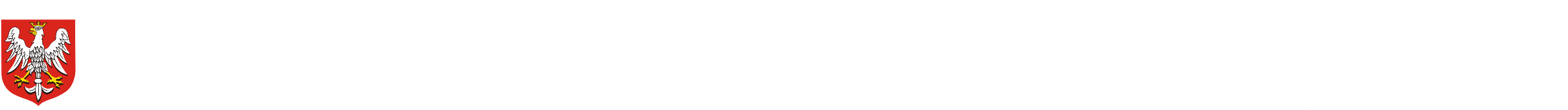 Ustawa wskazuje standardy lokalizacji i realizacji inwestycji mieszkaniowych oraz inwestycji towarzyszących, dotyczące:

dostępu do drogi publicznej

dostępu do sieci wodociągowej, kanalizacyjnej i elektroenergetycznej

maksymalnej odległości od przystanków komunikacyjnych*

maksymalnej odległości od przedszkoli i szkół podstawowych, mogących przyjąć określoną liczbę dzieci*

*możliwość uchwalenia przez gminę lokalnych standardów
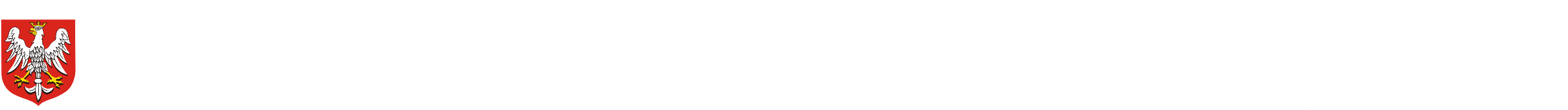 Ustawa wskazuje standardy lokalizacji i realizacji inwestycji mieszkaniowych oraz inwestycji towarzyszących, dotyczące:

maksymalnej odległości od dostępnych urządzonych terenów wypoczynku oraz rekreacji lub sportu, posiadających odpowiednią powierzchnię*

maksymalnej dopuszczalnej liczby kondygnacji*

określenia liczby miejsc parkingowych*


*możliwość uchwalenia przez gminę lokalnych standardów
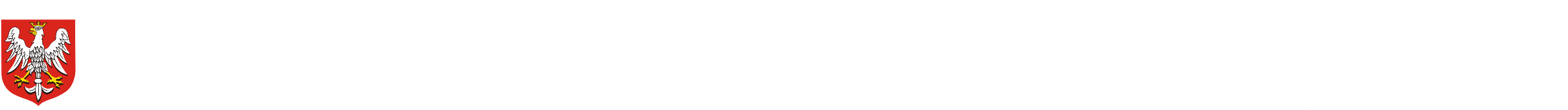 Zestawienie maksymalnych i minimalnych parametrów :